Coronavirus Disease 2019 (COVID-19)
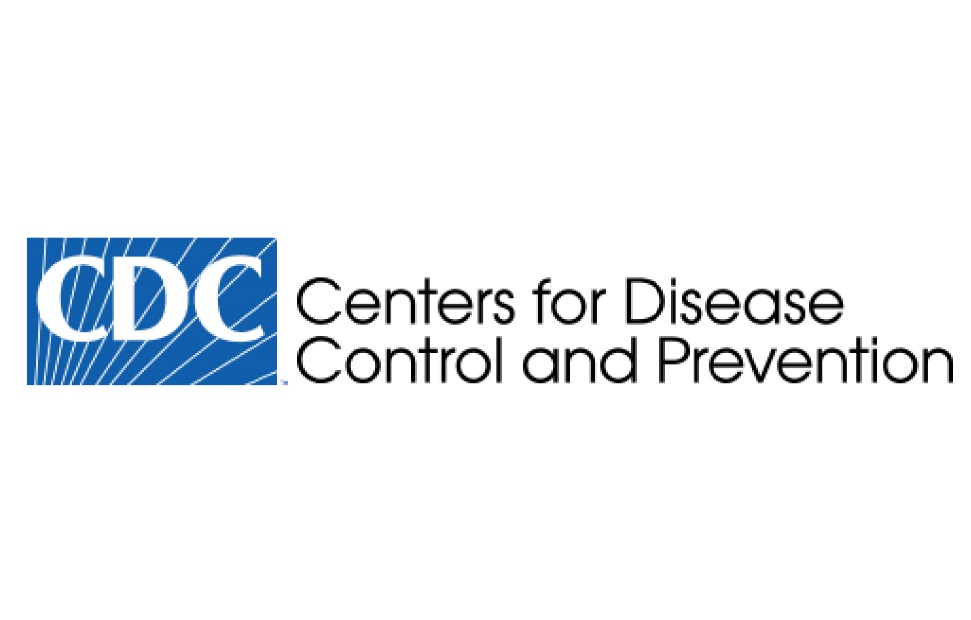 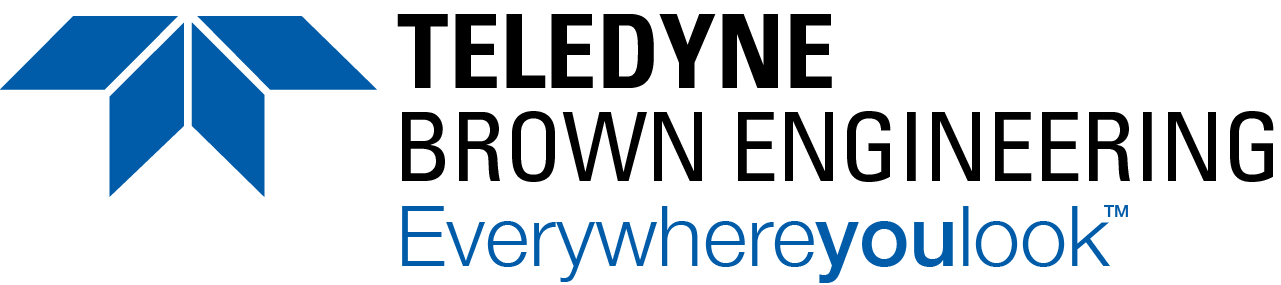 COVID-19 -- Know How It Spreads
There is currently no vaccine to prevent coronavirus disease 2019 (COVID-19).
The best way to prevent illness is to avoid being exposed to this virus.
The virus is thought to spread mainly from person-to-person.
Between people who are in close contact with one another (within about 6 feet).
Through respiratory droplets produced when an infected person coughs or sneezes.
These droplets can land in the mouths or noses of people who are nearby or possibly be inhaled into the lungs.
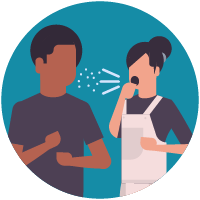 Content source: CDC/National Center for Immunization and Respiratory Diseases (NCIRD), Division of Viral Diseases
2
Take Steps to Protect Yourself
Clean your hands often

Wash your hands often with soap and water for at least 20 seconds especially after you have been in a public place, or after blowing your nose, coughing, or sneezing.
If soap and water are not readily available, use a hand sanitizer that contains at least 60% alcohol. Cover all surfaces of your hands and rub them together until they feel dry.
Avoid touching your eyes, nose, and mouth with unwashed hands.
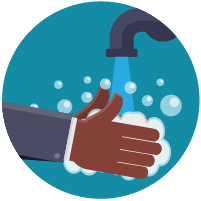 Content source: CDC/National Center for Immunization and Respiratory Diseases (NCIRD), Division of Viral Diseases
3
Take Steps to Protect Yourself
Avoid Close Contact

Avoid close contact with people who are sick
Put distance between yourself and other people if COVID-19 is spreading in your community. This is especially important for people who are at higher risk of getting very sick. Learn more about people who may be at higher risk: https://www.cdc.gov/coronavirus/2019-ncov/specific-groups/high-risk-complications.html
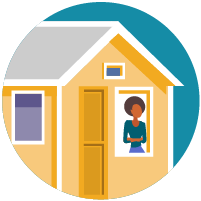 Content source: CDC/National Center for Immunization and Respiratory Diseases (NCIRD), Division of Viral Diseases
4
Take Steps to Protect Others
Stay Home if You’re Sick

Stay home if you are sick, except to get medical care. Learn what to do if you are sick: https://www.cdc.gov/coronavirus/2019-ncov/if-you-are-sick/steps-when-sick.html
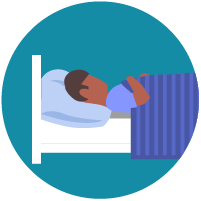 Content source: CDC/National Center for Immunization and Respiratory Diseases (NCIRD), Division of Viral Diseases
5
Take Steps to Protect Others
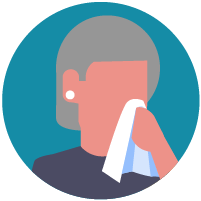 Cover Coughs and Sneezes

Cover your mouth and nose with a tissue when you cough or sneeze or use the inside of your elbow.
Throw used tissues in the trash.
Immediately wash your hands with soap and water for at least 20 seconds. If soap and water are not readily available, clean your hands with a hand sanitizer that contains at least 60% alcohol.
Content source: CDC/National Center for Immunization and Respiratory Diseases (NCIRD), Division of Viral Diseases
6
Take Steps to Protect Others
Wear a facemask if you are sick

If you are sick: You should wear a facemask when you are around other people (e.g., sharing a room or vehicle) and before you enter a healthcare provider’s office. If you are not able to wear a facemask (for example, because it causes trouble breathing), then you should do your best to cover your coughs and sneezes, and people who are caring for you should wear a facemask if they enter your room. Learn what to do if you are sick: https://www.cdc.gov/coronavirus/2019-ncov/if-you-are-sick/steps-when-sick.html 
If you are NOT sick: You do not need to wear a facemask unless you are caring for someone who is sick (and they are not able to wear a facemask). Facemasks may be in short supply and they should be saved for caregivers.
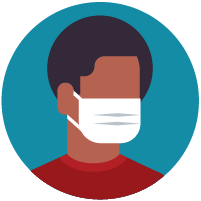 Content source: CDC/National Center for Immunization and Respiratory Diseases (NCIRD), Division of Viral Diseases
7
Clean and Disinfect
Wear a facemask if you are sick

Clean AND disinfect frequently touched surfaces daily. This includes tables, doorknobs, light switches, countertops, handles, desks, phones, keyboards, toilets, faucets, and sinks. See frequently touched surfaces here: https://www.cdc.gov/coronavirus/2019-ncov/prepare/cleaning-disinfection.html 
If surfaces are dirty, clean them: Use detergent or soap and water prior to disinfection.
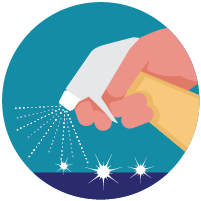 Content source: CDC/National Center for Immunization and Respiratory Diseases (NCIRD), Division of Viral Diseases
8
Steps to Take if You are Sick
Call your doctor:  If you think you have been exposed to COVID-19 and develop a fever and symptoms, such as cough or difficulty breathing, call your healthcare provider for medical advice.

Stay home except to get medical care:
Stay home: People who are mildly ill with COVID-19 are able to recover at home. Do not leave, except to get medical care. Do not visit public areas.
Stay in touch with your doctor. Call before you get medical care. Be sure to get care if you feel worse or you think it is an emergency.
Avoid public transportation: Avoid using public transportation, ride-sharing, or taxis.
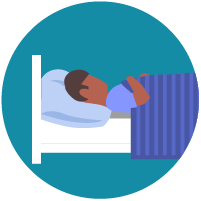 Content source: CDC/National Center for Immunization and Respiratory Diseases (NCIRD), Division of Viral Diseases
9
Steps to Take if You are Sick
Separate yourself from other people in your home, this is known as home isolation.

Stay away from others: As much as possible, you should stay in a specific “sick room” and away from other people in your home. Use a separate bathroom, if available.
Limit contact with pets & animals: You should restrict contact with pets and other animals, just like you would around other people.
Although there have not been reports of pets or other animals becoming sick with COVID-19, it is still recommended that people with the virus limit contact with animals until more information is known.
When possible, have another member of your household care for your animals while you are sick with COVID-19. If you must care for your pet or be around animals while you are sick, wash your hands before and after you interact with them. See COVID-19 and Animals for more information: https://www.cdc.gov/coronavirus/2019-ncov/faq.html#2019-nCoV-and-animals
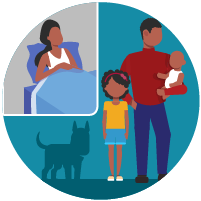 Content source: CDC/National Center for Immunization and Respiratory Diseases (NCIRD), Division of Viral Diseases
10
Steps to Take if You are Sick
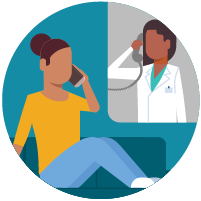 Call ahead before visiting your doctor

Call ahead: If you have a medical appointment, call your doctor’s office or emergency department, and tell them you have or may have COVID-19. This will help the office protect themselves and other patients.
Content source: CDC/National Center for Immunization and Respiratory Diseases (NCIRD), Division of Viral Diseases
11
Steps to Take if You are Sick
Wear a Facemask if You are Sick

If you are sick: You should wear a facemask when you are around other people and before you enter a healthcare provider’s office.
If you are caring for others: If the person who is sick is not able to wear a facemask (for example, because it causes trouble breathing), then people who live in the home should stay in a different room. When caregivers enter the room of the sick person, they should wear a facemask. Visitors, other than caregivers, are not recommended.
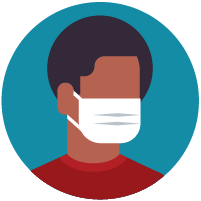 Content source: CDC/National Center for Immunization and Respiratory Diseases (NCIRD), Division of Viral Diseases
12
Steps to Take if You are Sick
Cover Coughs and Sneezes

Cover: Cover your mouth and nose with a tissue when you cough or sneeze.
Dispose: Throw used tissues in a lined trash can.
Wash hands: Immediately wash your hands with soap and water for at least 20 seconds. If soap and water are not available, clean your hands with an alcohol-based hand sanitizer that contains at least 60% alcohol.
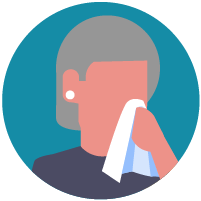 Content source: CDC/National Center for Immunization and Respiratory Diseases (NCIRD), Division of Viral Diseases
13
Steps to Take if You are Sick
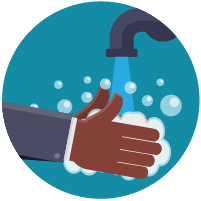 Clean your hands often

Wash hands: Wash your hands often with soap and water for at least 20 seconds. This is especially important after blowing your nose, coughing, or sneezing; going to the bathroom; and before eating or preparing food.
Hand sanitizer: If soap and water are not available, use an alcohol-based hand sanitizer with at least 60% alcohol, covering all surfaces of your hands and rubbing them together until they feel dry.
Soap and water: Soap and water are the best option, especially if hands are visibly dirty.
Avoid touching: Avoid touching your eyes, nose, and mouth with unwashed hands.
Content source: CDC/National Center for Immunization and Respiratory Diseases (NCIRD), Division of Viral Diseases
14
Steps to Take if You are Sick
Avoid Sharing Personal Household Items

Do not share: Do not share dishes, drinking glasses, cups, eating utensils, towels, or bedding with other people in your home.
Wash thoroughly after use: After using these items, wash them thoroughly with soap and water or put in the dishwasher.
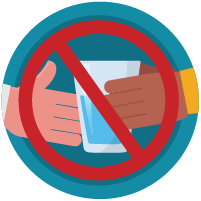 Content source: CDC/National Center for Immunization and Respiratory Diseases (NCIRD), Division of Viral Diseases
15
Steps to Take if You are Sick
Clean all “high-touch” surfaces everyday. Clean high-touch surfaces in your isolation area (“sick room” and bathroom) every day; let a caregiver clean and disinfect high-touch surfaces in other areas of the home.

Clean and disinfect: Routinely clean high-touch surfaces in your “sick room” and bathroom. Let someone else clean and disinfect surfaces in common areas, but not your bedroom and bathroom.
If a caregiver or other person needs to clean and disinfect a sick person’s bedroom or bathroom, they should do so on an as-needed basis. The caregiver/other person should wear a mask and wait as long as possible after the sick person has used the bathroom.

High-touch surfaces include phones, remote controls, counters, tabletops, doorknobs, bathroom fixtures, toilets, keyboards, tablets, and bedside tables.

Clean and disinfect areas that may have blood, stool, or body fluids on them.
Household cleaners and disinfectants: Clean the area or item with soap and water or another detergent if it is dirty. Then, use a household disinfectant.
Be sure to follow the instructions on the label to ensure safe and effective use of the product. Many products recommend keeping the surface wet for several minutes to ensure germs are killed. Many also recommend precautions such as wearing gloves and making sure you have good ventilation during use of the product.
Most EPA-registered household disinfectants should be effective. A full list of disinfectants can be found here: https://www.epa.gov/pesticide-registration/list-n-disinfectants-use-against-sars-cov-2
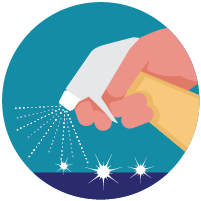 Content source: CDC/National Center for Immunization and Respiratory Diseases (NCIRD), Division of Viral Diseases
16
Steps to Take if You are Sick
Clean all “high-touch” surfaces everyday. Clean high-touch surfaces in your isolation area (“sick room” and bathroom) every day; let a caregiver clean and disinfect high-touch surfaces in other areas of the home.

Clean and disinfect: Routinely clean high-touch surfaces in your “sick room” and bathroom. Let someone else clean and disinfect surfaces in common areas, but not your bedroom and bathroom.
If a caregiver or other person needs to clean and disinfect a sick person’s bedroom or bathroom, they should do so on an as-needed basis. The caregiver/other person should wear a mask and wait as long as possible after the sick person has used the bathroom.

High-touch surfaces include phones, remote controls, counters, tabletops, doorknobs, bathroom fixtures, toilets, keyboards, tablets, and bedside tables.

Clean and disinfect areas that may have blood, stool, or body fluids on them.
Household cleaners and disinfectants: Clean the area or item with soap and water or another detergent if it is dirty. Then, use a household disinfectant.
Be sure to follow the instructions on the label to ensure safe and effective use of the product. Many products recommend keeping the surface wet for several minutes to ensure germs are killed. Many also recommend precautions such as wearing gloves and making sure you have good ventilation during use of the product.
Most EPA-registered household disinfectants should be effective. A full list of disinfectants can be found here: https://www.epa.gov/pesticide-registration/list-n-disinfectants-use-against-sars-cov-2
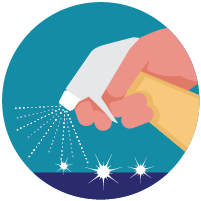 Content source: CDC/National Center for Immunization and Respiratory Diseases (NCIRD), Division of Viral Diseases
17
Steps to Take if You are Sick
Monitor your symptoms

Seek medical attention, but call first: Seek medical care right away if your illness is worsening (for example, if you have difficulty breathing).
Call your doctor before going in: Before going to the doctor’s office or emergency room, call ahead and tell them your symptoms. They will tell you what to do.
Wear a facemask: If possible, put on a facemask before you enter the building. If you can’t put on a facemask, try to keep a safe distance from other people (at least 6 feet away). This will help protect the people in the office or waiting room.
Follow care instructions from your healthcare provider and local health department: Your local health authorities will give instructions on checking your symptoms and reporting information.
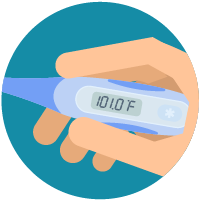 Content source: CDC/National Center for Immunization and Respiratory Diseases (NCIRD), Division of Viral Diseases
18
Steps to Take if You are Sick
Call 911 if you have a medical emergency: If you have a medical emergency and need to call 911, notify the operator that you have or think you might have, COVID-19. If possible, put on a facemask before medical help arrives.
**In all cases, follow the guidance of your healthcare provider and local health department. The decision to stop home isolation should be made in consultation with your healthcare provider and state and local health departments. Local decisions depend on local circumstances.
Content source: CDC/National Center for Immunization and Respiratory Diseases (NCIRD), Division of Viral Diseases
19